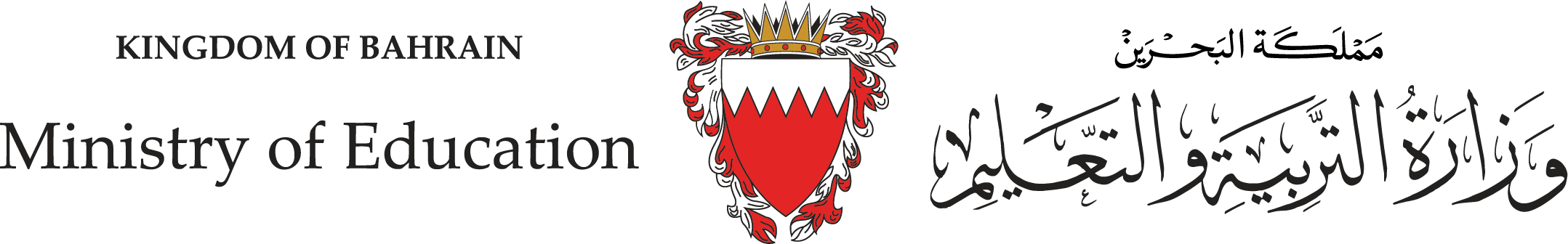 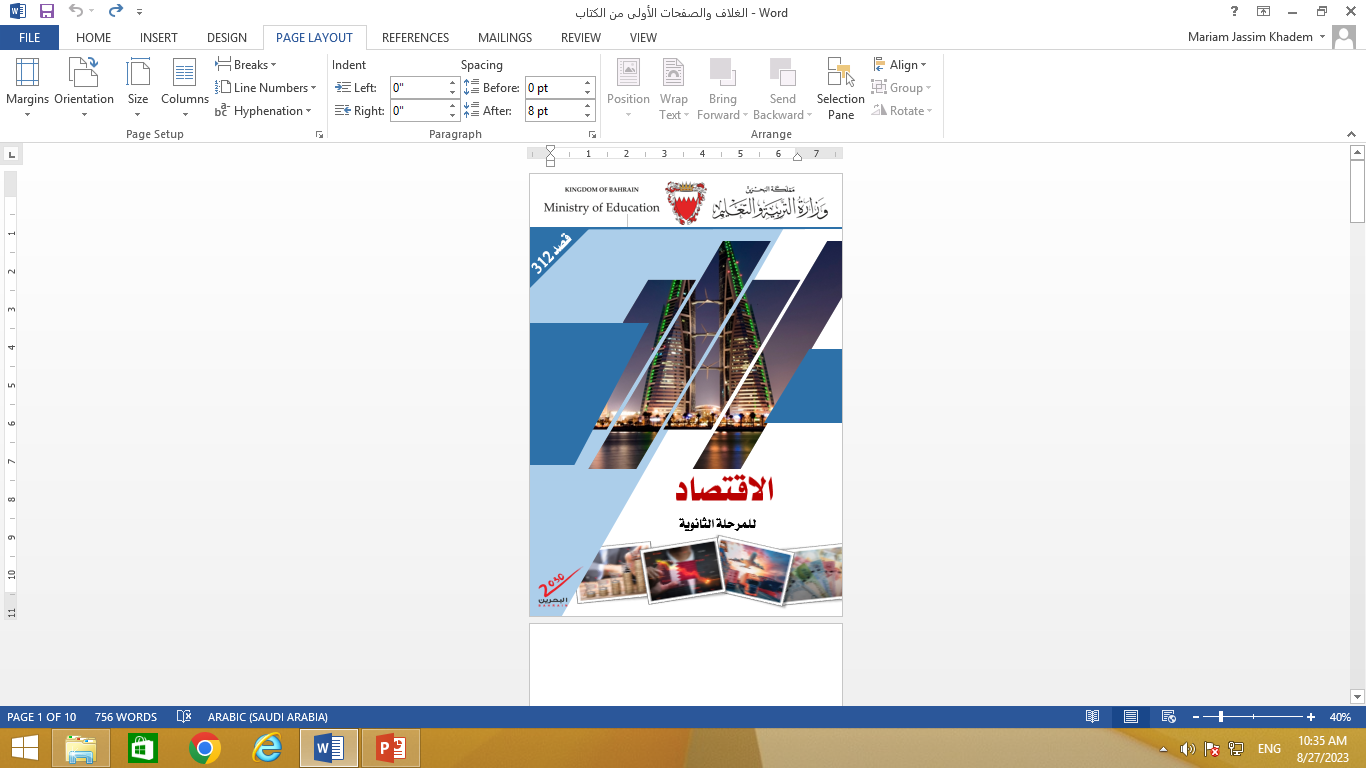 الاقتصاد

قصد 312
الفصل الدراسي الأول
للصف الثالث الثانوي
توحيد المسارات
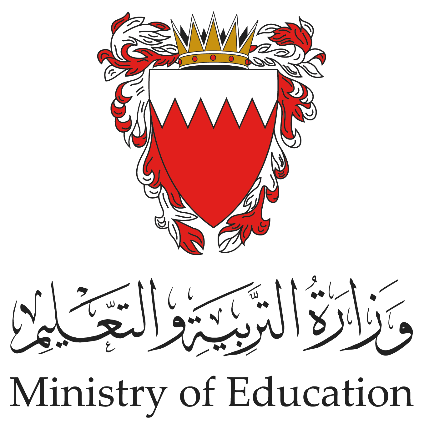 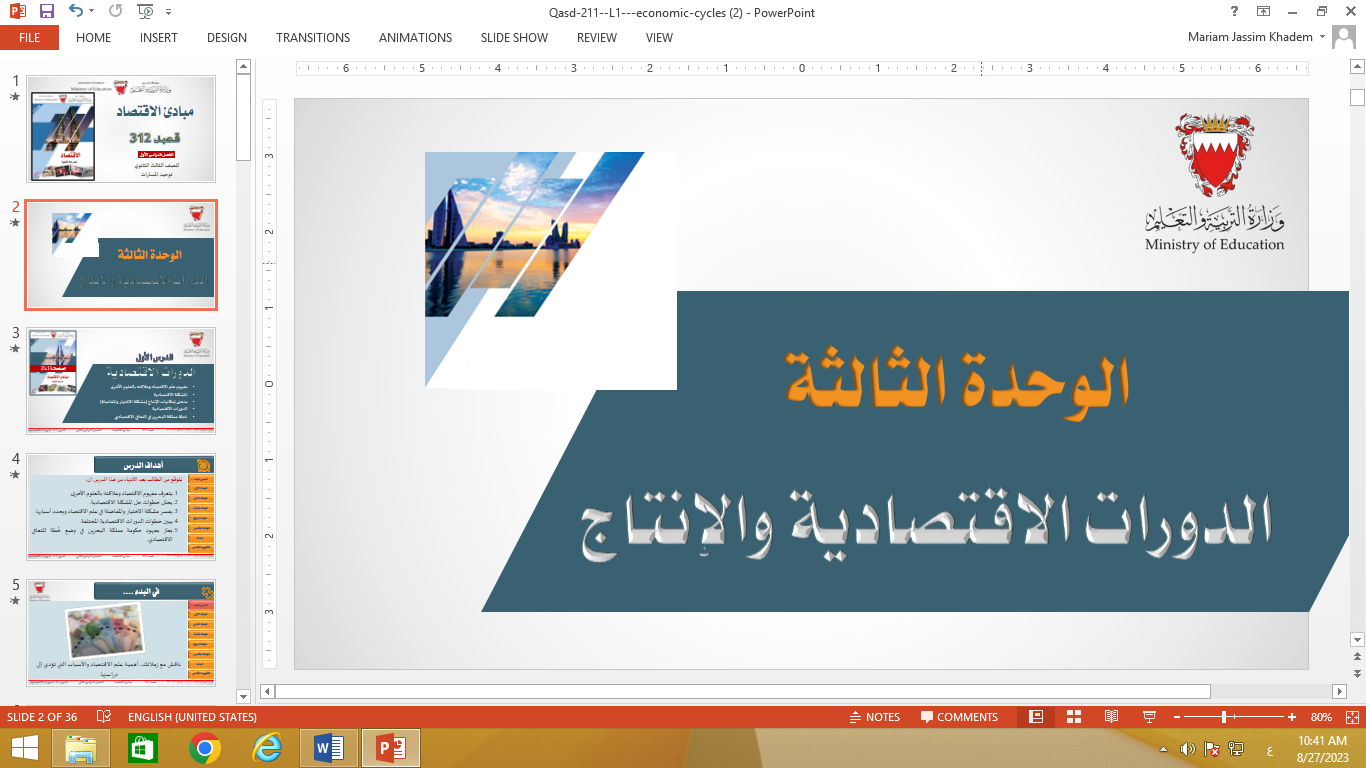 الوحدة الرابعة
المشكلات الاقتصادية
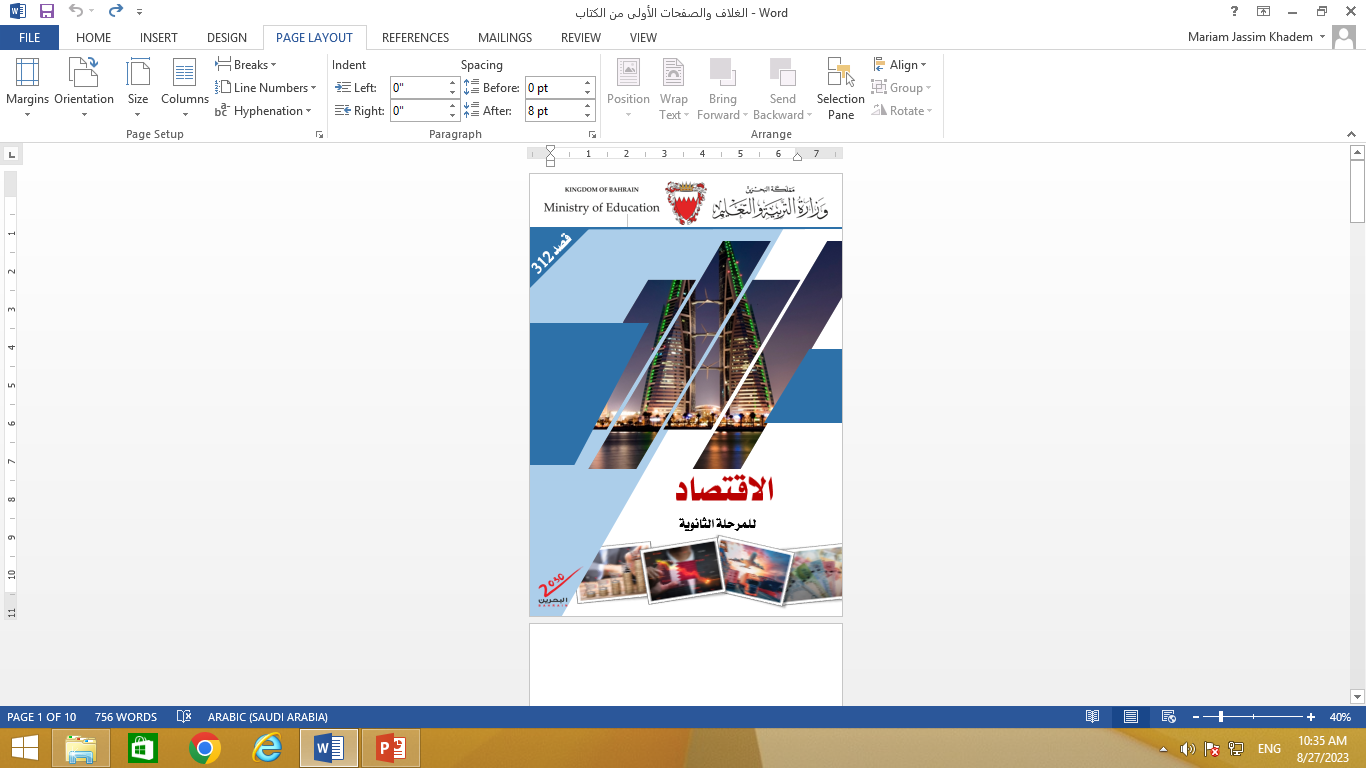 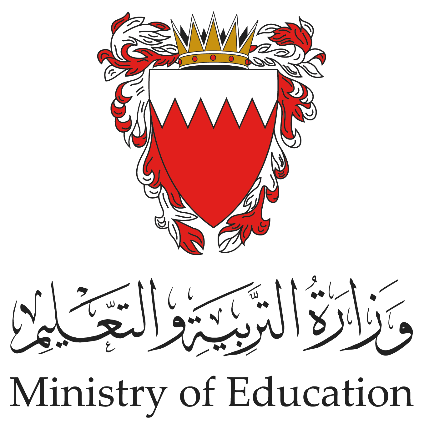 الدرس الثاني عشر
البطالة
الصفحات 112-120
نعرّف مفهوم البطالة.
نستنتج المشكلات الناتجة عن البطالة.
نميز بين أنواع البطالة.
نفسر طرائق الحد من مشكلة البطالة.
نقدر جهود مملكة البحرين في الحد من البطالة.
قصد 312                     الاقتصاد                  الفصل الدراسي الأول                   الدرس 4-2:  المشكلات الاقتصادية
وزارة التربية والتعليم – الفصل الدراسي2023-2024
أهداف الدرس
يُتَوَقَع من الطالب بعد الانتهاء من هذا الدرس أن:

نعرّف مفهوم البطالة.
نستنتج المشكلات الناتجة عن البطالة.
نميز بين أنواع البطالة.
نفسر طرائق الحد من مشكلة البطالة.
نقدر جهود مملكة البحرين في الحد من البطالة.
فــــي البدء ...
الهدف الأول
الهدف الثاني
الهدف الثالث
الهدف الرابع
الهدف الخامس
التقويم الختامي
قصد 312                     الاقتصاد                  الفصل الدراسي الأول                   الدرس 4-2:  البطالة
وزارة التربية والتعليم – الفصل الدراسي2023-2024
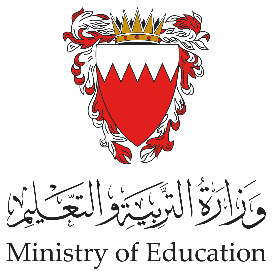 في البدء ....
النشاط الاستهلالي
ناقش مع زملائك، ما مدى خطورة مشكلة البطالة؟
فــــي البدء ...
الهدف الأول
الهدف الثاني
الهدف الثالث
الهدف الرابع
الهدف الخامس
التقويم الختامي
قصد 312                     الاقتصاد                  الفصل الدراسي الأول                   الدرس 4-2:  البطالة
وزارة التربية والتعليم – الفصل الدراسي2023-2024
النشاط الاستهلالي
النشاط الاستهلالي
مفهوم البطالة
البطالة:
العاطل عن العمل هو كل شخص لا يعمل وقادر على العمل وراغب فيه ويبحث عنه بجدية، ولا يمارس أي نشاط مهني أو تجاري. 

من خلال التعريف السابق يبدو واضحًا بأن هناك ثلاثة شروط أساسية للبطالة هي: 
عدم توافر فرص عمل:  أي لا توجد وظيفة مدفوعة الأجر، أو لا يوجد مجال لممارسة عمل آخر.
القدرة على العمل والرغبة في قبول وظيفة مدفوعة الأجر، أو العمل الحر.
البحث عن العمل:  بمعنى اتخاذ إجراءات للحصول على وظيفة مدفوعة الأجر، مثل التسجيل في مكاتب العمل، ومتابعة الإعلانات في الصحف والمجلات وإجراء المقابلات والتقدم للوظائف المعلن عنها.
فــــي البدء ...
الهدف الأول
الهدف الثاني
الهدف الثالث
الهدف الرابع
الهدف الخامس
التقويم الختامي
قصد 312                     الاقتصاد                  الفصل الدراسي الأول                   الدرس 4-2:  البطالة
وزارة التربية والتعليم – الفصل الدراسي2023-2024
النشاط الاستهلالي
النشاط الاستهلالي
مفهوم البطالة
فــــي البدء ...
يتم قياس معدل البطالة باستعمال الصيغة الآتية:
الهدف الأول
الهدف الثاني
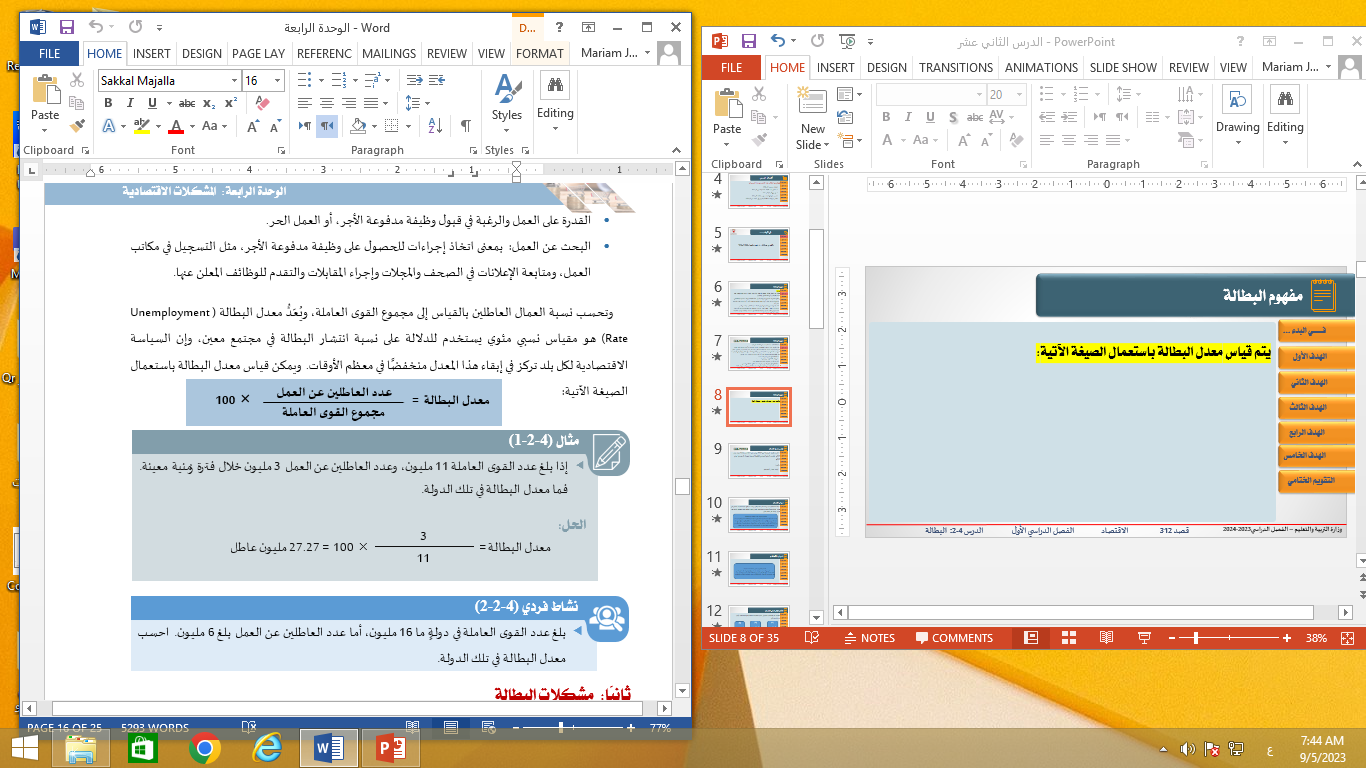 الهدف الثالث
الهدف الرابع
الهدف الخامس
التقويم الختامي
قصد 312                     الاقتصاد                  الفصل الدراسي الأول                   الدرس 4-2:  البطالة
وزارة التربية والتعليم – الفصل الدراسي2023-2024
النشاط الاستهلالي
النشاط الاستهلالي
مفهوم البطالة
نشاط جماعي (4-2-1)
اقرأ الحالة الآتية جيدًا، ثم أجب عن الأسئلة التي تليها:
     نظرًا لتكدس عدد كبير من الموظفين في إحدى المؤسسات، أُنهيت خدمة راشد محمد المتزوج حديثًا، وقد نصحه صديقه عندما كان يبحث عن عمل التسجيل في مشروع "نظام التأمين ضد التعطل"، وبعد تلقيه التدريب والتأهيل المناسب في "المشروع الوطني للتوظيف" ألتحق بوظيفة مناسبة وحصل على أول أجر شهري قدره 550 دينار بحريني.
ما المشكلة التي تعرض لها راشد محمد.
ما نوع البطالة التي تعرض لها راشد محمد.
أذكر شرطًا من الشروط الأساسية لمشكلة راشد.
ما المشاكل التي تتوقع قد واجهت راشد عندما كان عاطلاً عن العمل.
كيف استفاد راشد من المشاريع التي تقدمها مملكة البحرين للحد من البطالة؟
فــــي البدء ...
الهدف الأول
الهدف الثاني
الهدف الثالث
الهدف الرابع
الهدف الخامس
التقويم الختامي
قصد 312                     الاقتصاد                  الفصل الدراسي الأول                   الدرس 4-2:  البطالة
وزارة التربية والتعليم – الفصل الدراسي2023-2024
النشاط الاستهلالي
النشاط الاستهلالي
مشكلات البطالة
فــــي البدء ...
هناك نوعان من المشكلات التي يتحملها المجتمع نتيجة البطالة هما:
الهدف الأول
الهدف الثاني
(2)

مشكلات 
اجتماعية
(1)

مشكلات 
اقتصادية
الهدف الثالث
الهدف الرابع
الهدف الخامس
التقويم الختامي
قصد 312                     الاقتصاد                  الفصل الدراسي الأول                   الدرس 4-2:  البطالة
وزارة التربية والتعليم – الفصل الدراسي2023-2024
مشكلات البطالة
فــــي البدء ...
مشكلات اقتصادية:

صعوبة الاستغلال الأمثل للقوى العاملة لا يحقق للمجتمع الاستفادة القصوى من إنتاج السلع والخدمات.
انخفاض الناتج المحلي الإجمالي نتيجة لانخفاض الإنتاج الكلي.
تأخر تحقيق التنمية الاقتصادية المستهدفة؛ بسبب عدم التوظيف الكامل للقوى العاملة 
انخفاض الطلب الكلي على السلع والخدمات؛ بسبب تعطل القوى القادرة على العمل، مما يؤثر سلبًا في العمليات الإنتاجية وانخفاض الحافز لدى المنتجين على الإنتاج.
الهدف الأول
الهدف الثاني
الهدف الثالث
الهدف الرابع
الهدف الخامس
التقويم الختامي
قصد 312                     الاقتصاد                  الفصل الدراسي الأول                   الدرس 4-2:  البطالة
وزارة التربية والتعليم – الفصل الدراسي2023-2024
النشاط الاستهلالي
النشاط الاستهلالي
مشكلات البطالة
فــــي البدء ...
مشكلات اجتماعية:

ظهور مشكلات اجتماعية منها عدم الاستقرار الأسري. 
ظهور حاجات العوز الاجتماعي، مما يحمّل المجتمع تكاليف مالية إضافية بتقديم معونات للعاطلين عن العمل.
ضعف الاستعداد والقابلية للامتثال والتكيف مع الأنظمة والضوابط الاجتماعية.
ظهور الجريمة بشتى أنواعها نتيجة العوز المادي.
الهدف الأول
الهدف الثاني
الهدف الثالث
الهدف الرابع
الهدف الخامس
التقويم الختامي
قصد 312                     الاقتصاد                  الفصل الدراسي الأول                   الدرس 4-2:  البطالة
وزارة التربية والتعليم – الفصل الدراسي2023-2024
النشاط الاستهلالي
النشاط الاستهلالي
أنواع البطالة
هناك أنواع متعددة للبطالة، وهي تختلف نتيجة لاختلاف ظروف تشكلها كظاهرة، وبشكل عام فإن أنواع البطالة يمكن تلخيصها فيما يأتي:
فــــي البدء ...
الهدف الأول
البطالة الدورية
البطالة الهيكلية
الهدف الثاني
الهدف الثالث
البطالة الاحتكاكية (الفنية)
الهدف الرابع
الهدف الخامس
البطالة الموسمية
البطالة المقنعة أو المستترة
التقويم الختامي
قصد 312                     الاقتصاد                  الفصل الدراسي الأول                   الدرس 4-2:  البطالة
وزارة التربية والتعليم – الفصل الدراسي2023-2024
النشاط الاستهلالي
النشاط الاستهلالي
كيفية الحد من البطالة
فــــي البدء ...
يتطلب التعامل مع مشكلة البطالة تنفيذ خطط استراتيجية نوجزها في الآتي:
خطط طويلة الأجل:
تهدف الخطط طويلة الأجل للقضاء على البطالة إلى إحداث تغيرات هيكلية استراتيجية على مستوى القطاعات الاقتصادية في الدولة؛ لتوفير المزيد من فرص العمل والاستثمار في الدولة من خلال التوظيف الكلي والمثمر لعناصر الإنتاج.
الهدف الأول
خطط قصيرة ومتوسطة الأجل:
هدف هذه الخطط على المدى القصير والمتوسط هو التحكم في مشكلة البطالة بتوظيف القوى العاملة في جميع القطاعات الاقتصادية في الدولة (القطاع العام – القطاع الخاص).   والعمل على تدريب القوى العاملة على الوظائف والمهن المختلفة.
الهدف الثاني
الهدف الثالث
الهدف الرابع
الهدف الخامس
التقويم الختامي
قصد 312                     الاقتصاد                  الفصل الدراسي الأول                   الدرس 4-2:  البطالة
وزارة التربية والتعليم – الفصل الدراسي2023-2024
النشاط الاستهلالي
النشاط الاستهلالي
جهود مملكة البحرين في الحد من مشكلة البطالة
لدى مملكة البحرين العديد من الإنجازات الرائدة في مجال تطوير سوق العمل والتوظيف، أبرزها:

تأسيس صندوق العمل (تمكين).
اطلاق البرامج الوطنية للتوظيف في نسختها الثانية.
التأمين ضد التعطل.
تعزيز مجالات السلامة والصحة المهنية.
فــــي البدء ...
الهدف الأول
الهدف الثاني
الهدف الثالث
الهدف الرابع
الهدف الخامس
التقويم الختامي
قصد 312                     الاقتصاد                  الفصل الدراسي الأول                   الدرس 4-2:  البطالة
وزارة التربية والتعليم – الفصل الدراسي2023-2024
النشاط الاستهلالي
النشاط الاستهلالي
جهود مملكة البحرين في الحد من مشكلة البطالة
قرار حظر العمل وقت الظهيرة. 
برنامج خطوة للمشروعات المنزلية.
تقوم وزارة العمل وصندوق العمل (تمكين) على تنفيذ العديد من برامج التدريب للارتقاء في المجال المهني وتطوير إمكانيات الكوادر البحرينية
فــــي البدء ...
الهدف الأول
الهدف الثاني
الهدف الثالث
الهدف الرابع
الهدف الخامس
التقويم الختامي
قصد 312                     الاقتصاد                  الفصل الدراسي الأول                   الدرس 4-2:  البطالة
وزارة التربية والتعليم – الفصل الدراسي2023-2024
؟
التقويم
1- اذكر مشكلات البطالة الاقتصادية.
فــــي البدء ...
الهدف الأول
الهدف الثاني
الهدف الثالث
الهدف الرابع
الهدف الخامس
التقويم الختامي
تأكد من الإجابة
قصد 312                     الاقتصاد                  الفصل الدراسي الأول                   الدرس 4-2:  البطالة
وزارة التربية والتعليم – الفصل الدراسي2023-2024
؟
التقويم
2. عدد أنواع البطالة.
فــــي البدء ...
الهدف الأول
الهدف الثاني
الهدف الثالث
الهدف الرابع
الهدف الخامس
التقويم الختامي
تأكد من الإجابة
قصد 312                     الاقتصاد                  الفصل الدراسي الأول                   الدرس 4-2:  البطالة
وزارة التربية والتعليم – الفصل الدراسي2023-2024
؟
التقويم
فــــي البدء ...
3. عدد خمسة من إنجازات مملكة البحرين الرائدة في مجال تطوير سوق العمل والتوظيف.
الهدف الأول
الهدف الثاني
الهدف الثالث
الهدف الرابع
الهدف الخامس
التقويم الختامي
تأكد من الإجابة
قصد 312                     الاقتصاد                  الفصل الدراسي الأول                   الدرس 4-2:  البطالة
وزارة التربية والتعليم – الفصل الدراسي2023-2024
؟
التقويم
4. البطالة هي العاطل عن العمل هو كل شخص لا يعمل وقادر على العمل وراغب فيه ويبحث عنه بجدية، ولا يمارس أي نشاط مهني أو تجاري.
فــــي البدء ...
الهدف الأول
الهدف الثاني
الهدف الثالث
خطأ
صح
الهدف الرابع
الهدف الخامس
التقويم الختامي
قصد 312                     الاقتصاد                  الفصل الدراسي الأول                   الدرس 4-2:  البطالة
وزارة التربية والتعليم – الفصل الدراسي2023-2024
؟
التقويم
5. إذا بلغ عدد القوى العاملة 11 مليون، وعدد العاطلين عن العمل 3 مليون خلال فترة زمنية معينة.  فما معدل البطالة في تلك الدولة.
.
فــــي البدء ...
الهدف الأول
الهدف الثاني
الهدف الثالث
الهدف الرابع
الهدف الخامس
التقويم الختامي
تأكد من الإجابة
قصد 312                     الاقتصاد                  الفصل الدراسي الأول                   الدرس 4-2:  البطالة
وزارة التربية والتعليم – الفصل الدراسي2023-2024
نهاية الدرس
شكراً لكم ،، وفقكم الله
قصد 312                     الاقتصاد                  الفصل الدراسي الأول                   الدرس 4-2:  البطالة
وزارة التربية والتعليم – الفصل الدراسي2023-2024
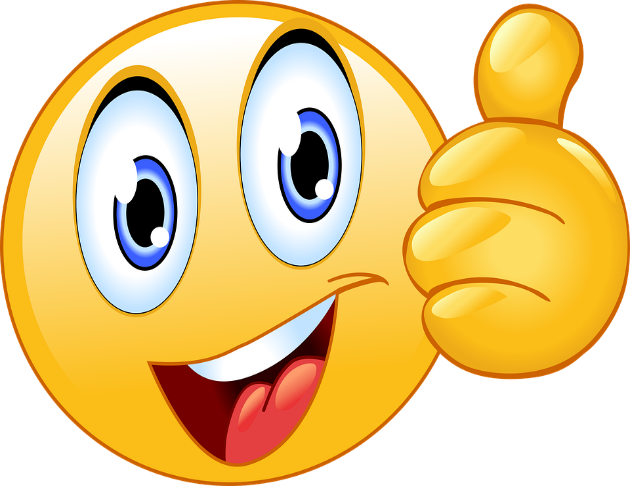 مشكلات اقتصادية:

صعوبة الاستغلال الأمثل للقوى العاملة لا يحقق للمجتمع الاستفادة القصوى من إنتاج السلع والخدمات.
انخفاض الناتج المحلي الإجمالي نتيجة لانخفاض الإنتاج الكلي.
تأخر تحقيق التنمية الاقتصادية المستهدفة؛ بسبب عدم التوظيف الكامل للقوى العاملة 
انخفاض الطلب الكلي على السلع والخدمات؛ بسبب تعطل القوى القادرة على العمل، مما يؤثر سلبًا في العمليات الإنتاجية وانخفاض الحافز لدى المنتجين على الإنتاج.
التالي
قصد 312                     الاقتصاد                  الفصل الدراسي الأول                   الدرس 4-2:  البطالة
وزارة التربية والتعليم – الفصل الدراسي2023-2024
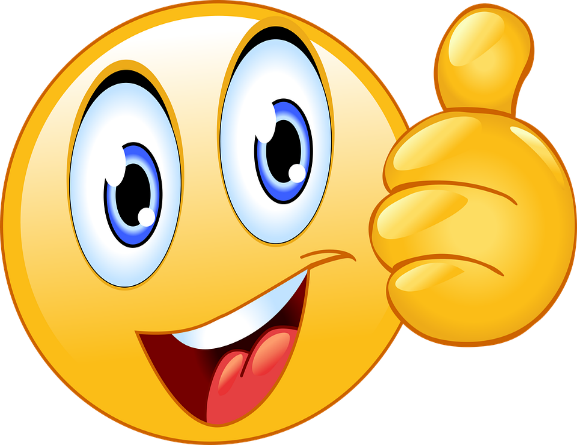 البطالة الهيكلية
البطالة الاحتكاكية (الفنية)
البطالة الدورية
البطالة الموسمية
البطالة المقنعة أو المستترة
التالي
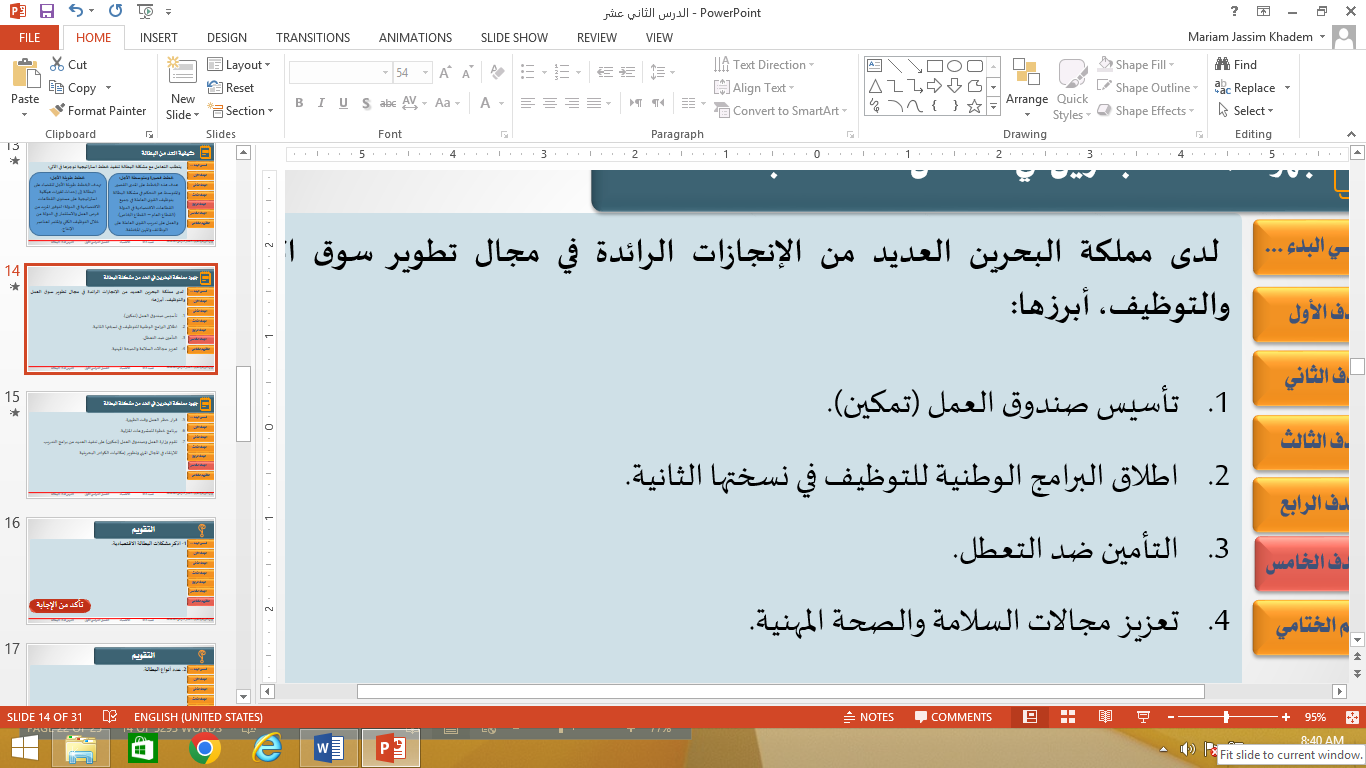 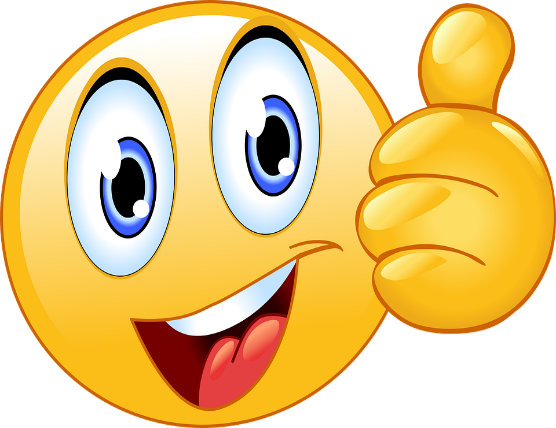 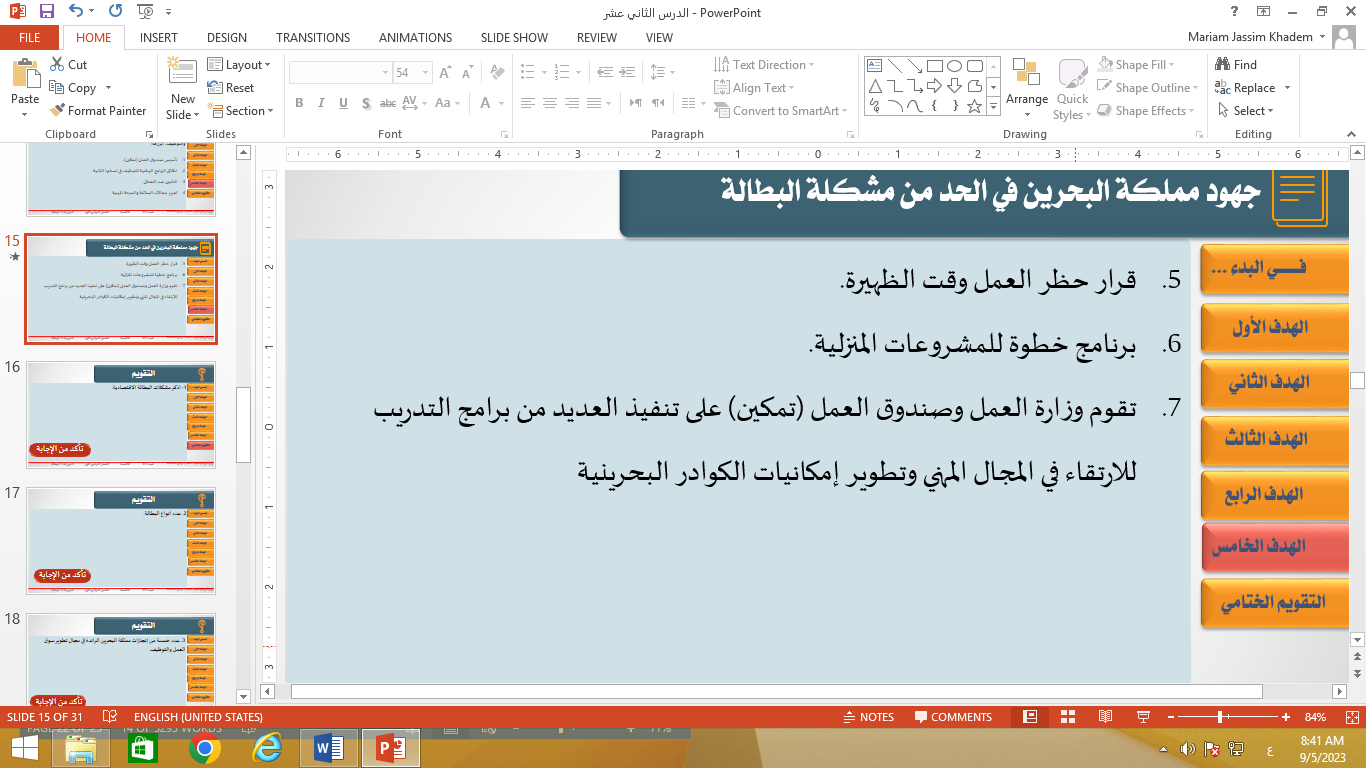 التالي
قصد 312                     الاقتصاد                  الفصل الدراسي الأول                   الدرس 4-2:  البطالة
وزارة التربية والتعليم – الفصل الدراسي2023-2024
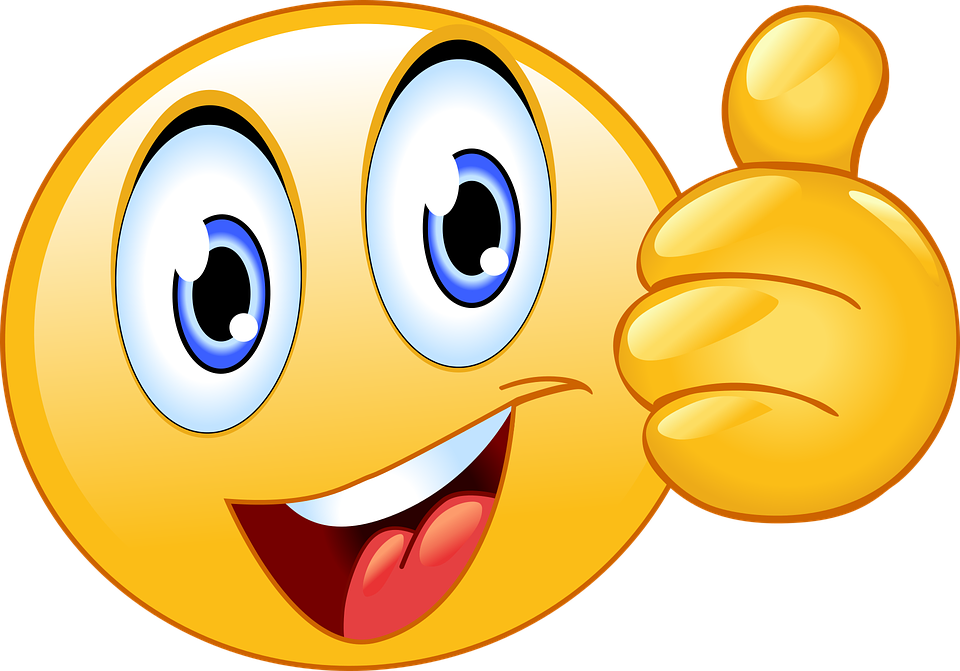 التالي
قصد 312                     الاقتصاد                  الفصل الدراسي الأول                   الدرس 4-2:  البطالة
وزارة التربية والتعليم – الفصل الدراسي2023-2024
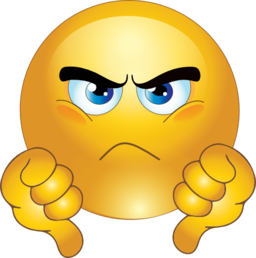 رجوع
قصد 312                     الاقتصاد                  الفصل الدراسي الأول                   الدرس 4-2:  البطالة
وزارة التربية والتعليم – الفصل الدراسي2023-2024
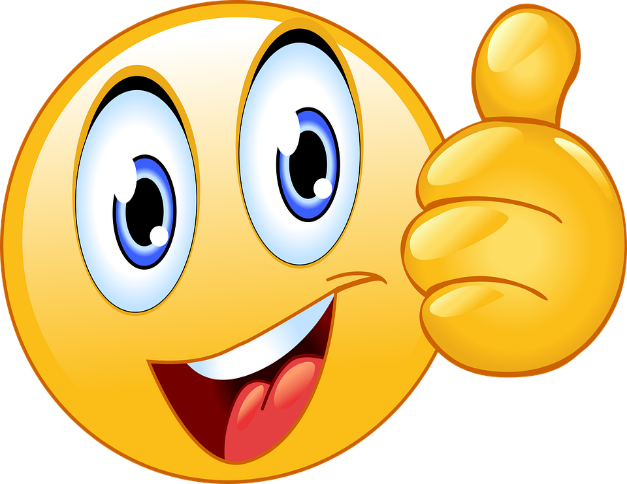 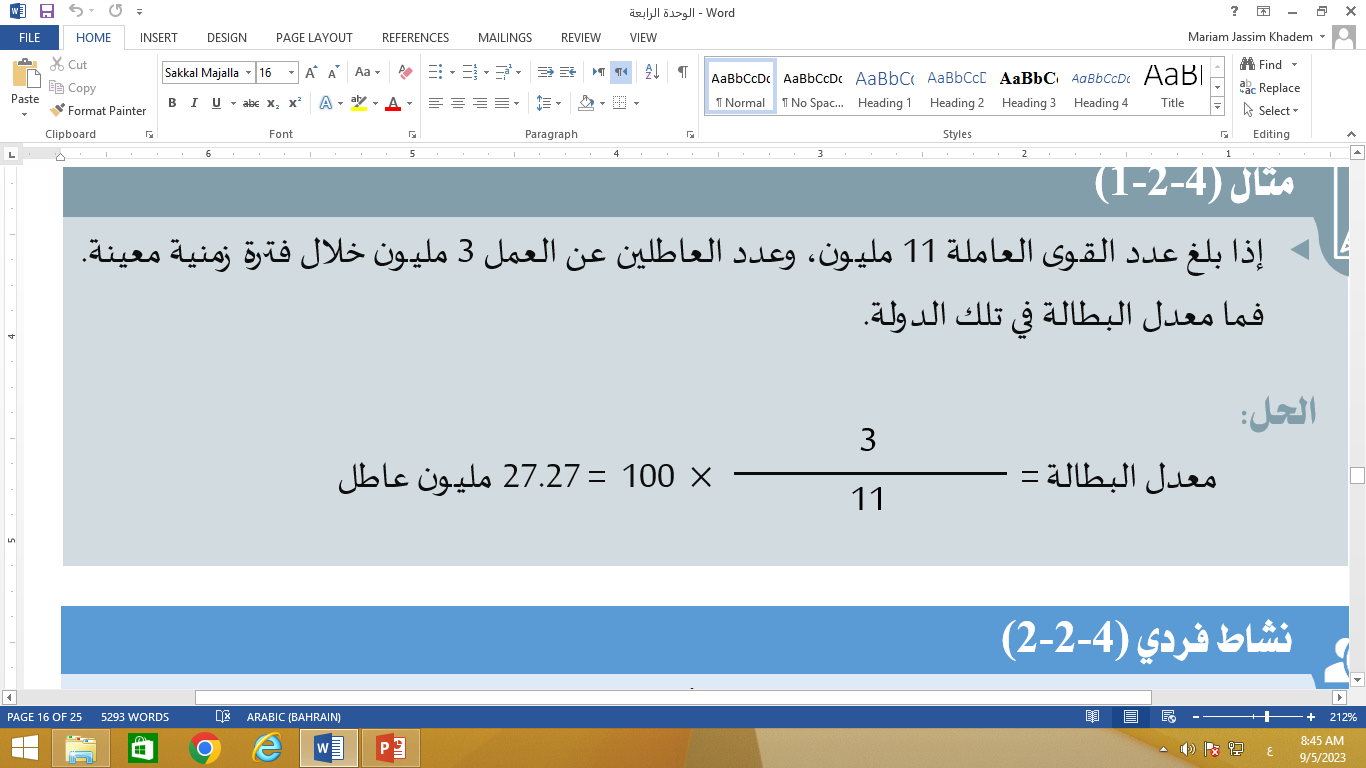 التالي
قصد 312                     الاقتصاد                  الفصل الدراسي الأول                   الدرس 4-2:  البطالة
وزارة التربية والتعليم – الفصل الدراسي2023-2024